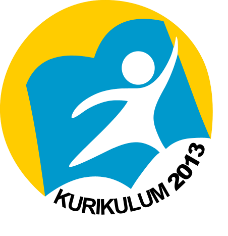 UPAYA MENGATASI KETIMPANGAN SOSIAL
Mengingat kembali esensi pemerataan dalam konstitusi
	Sebagai langkah awal untuk mengatasi ketimpangan sosial, hendaknya semua pihak kembali mengingat esensi pemerataan dan kesejahteraan sosial yang telah digariskan dalam UUD 1945, yakni Pasal 33 ayat (1) ”Perekonomian disusun sebagai usaha bersama berdasar atas asas kekeluargaan”; Pasal 33 ayat (3) ”Bumi dan air dan kekayaan alam yang terkandung didalamnya dikuasai oleh negara dan dipergunakan untuk sebesar-besarnya kemakmuran rakyat”; Pasal 33 ayat (4) ”Perekonomian nasional diselenggarakan berdasar atas demokrasi ekonomi dengan prinsip kebersamaan, efisiensi berkeadilan, berkelanjutan, berwawasan lingkungan, kemandirian, serta dengan menjaga keseimbangan kemajuan dan kesatuan ekonomi nasional”
Menumbuhkan pemahaman bahwa ketimpangan sosial merupakan pelanggaran hak asasi manusia
	Hak atas kesejahteraan dan terbebas dari kehidupan sosial yang sarat ketimpangan sejatinya adalah hak asasi manusia yang dijamin oleh UU No. 39 Tahun 1999 tentang Hak Asasi Manusia.
Menjamin kesejahteraan sosial bagi seluruh warga negara
	Negara memiliki tanggung jawab untuk memajukan kesejahteraan umum dalam rangka mewujudkan keadilan sosial bagi seluruh rakyat Indonesia. Dalam upaya mengatasi ketimpangan, negara haruslah mampu memberi jaminan terwujudnya kesejahteraan sosial, yakni kondisi terpenuhinya kebutuhan material, spiritual, dan sosial warga negara agar dapat hidup layak dan mampu mengembangkan diri, sehingga dapat melaksanakan fungsi sosialnya.
Menanggulangi kemiskinan
	Penanggulangan kemiskinan merupakan kebijakan, program, dan kegiatan yang dilakukan terhadap orang, keluarga, kelompok dan/atau masyarakat yang tidak mempunyai atau mempunyai sumber mata pencaharian dan tidak dapat memenuhi kebutuhan yang layak bagi kemanusiaan.
Mewujudkan pemerataan yang berkeadilan
	Momentum pertumbuhan ekonomi Indonesia yang cukup tinggi pada tahun 2012, yaitu sebesar 6,2 persen, selayaknya terus diarahkan guna mewujudkan pemerataan berkeadilan dengan memberikan kesempatan yang sama kepada seluruh masyarakat untuk berperan serta dalam pembangunan dan menikmati hasil-hasil pembangunan (inclusiveness).
Mempercepat pembangunan di Kawasan Timur Indonesia dan mempertahankan momentum di Kawasan Barat Indonesia 
	Dalam hal ini, daerah luar Jawa-Bali dan Sumatera dijadikan fokus peningkatan kesejahteraan masyarakat serta fokus peningkatan pembangunan.
Melaksanakan pembangunan di beberapa koridor ekonomi sepenjuru Indonesia
	Sebagai negara kepulauan terbesar di dunia, Indonesia dikaruniai Tuhan Yang Maha Esa dengan berbagai potensi yang ditunjukkan oleh karakteristik geografi, demografi, ekonomi, sosial-budaya, serta sumber kekayaan alam yang dimiliki. Seluruh potensi tersebut tentunya harus dimanfaatkan untuk mendorong terwujudnya pertumbuhan ekonomi yang tinggi, berimbang, berkeadilan dan berkelanjutan.
Peningkatan akses kesehatan
	Peningkatan akses dan kualitas kesehatan, hingga menjangkau daerah-daerah terpencil di sepenjuru Indonesia, memiliki keterkaitan sangat erat dengan pembangunan ekonomi. Meningkatnya status kesehatan masyarakat akan membentuk sumber daya manusia yang sehat, produktif, dan cerdas, sebagai komponen penting dalam memberikan kontribusi pada pertumbuhan ekonomi. 
Pembangunan pendidikan berkualitas
	Pendidikan berkualitas merupakan salah satu kunci dalam upaya peningkatan kesejahteraan. Pendidikan secara mutlak diperlukan untuk membentuk sumber daya manusia yang produktif dan menguasai teknologi sebagai prasyarat pertumbuhan ekonomi yang tinggi serta membentuk bangsa yang berbudaya. Dalam era global, pendidikan menjadi bagian sentral pembangunan suatu negara karena perannya yang strategis dalam meningkatkan daya saing.
Pengembangan konsep agropolitan
	Konsep agropolitan, sebagaimana dikemukakan oleh Friedmann dan Douglas  adalah suatu konsep pengembangan pedesaan yang didasarkan pada potensi wilayah desa itu sendiri. Konsep agropolitan merupakan suatu gagasan pengembangan wilayah yang muncul dari permasalahan adanya ketimpangan pembangunan antara kota (sebagai pusat kegiatan dan pertumbuhan ekonomi) dengan wilayah pedesaan (sebagai pusat kegiatan pertanian yang relatif tertinggal).
	Pelaksanaan konsep agropolitan diyakini dapat menanggulangi dampak negatif pembangunan seperti migrasi desa-kota yang tak terkendali, polusi, kemacetan lalu lintas, permukiman kumuh di kota, kehancuran sumber daya alam, serta pemiskinan desa.
Pengembangan kewirausahaan mandiri
	Untuk mendukung berbagai upaya pemerintah memastikan pemerataan pembangunan dan mengatasi ketimpangan sosial, warga masyarakat hendaknya dapat mengembangkan kewirausahaan mandiri sesuai minat dan potensi lokal daerahnya. Mengapa kewirausahaan mandiri ? Jawabannya karena menjanjikan kebebasan bertindak, kemudahan menyesuaikan diri dengan kebutuhan dan keinginan warga lokal yang menjadi sasaran pemasaran produk atau jasa, serta memungkinkan penciptaan lapangan kerja.
QUIZ
Jelaskan bahwa peningkatan kualitas kesehatan dapat membantu mengatasi ketimpangan sosial!
Jelaskan bahwa pembangunan pendidikan berkualitas dapat membantu mengatasi ketimpangan sosial!
Salam Sosiologi !